Congestion Control inSDN-Enabled Networks
Carey Williamson
Department of Computer Science
University of Calgary
Introduction and Motivation
There is a new emerging suite of high-bandwidth Internet apps based on interactive video
Example 1: 360-degree video
Example 2: Cloud-based gaming services
Example 3: JPEG 2000 Interactive Protocol (JPIP)

Challenges:
High bandwidth requirements for interactive video
Latency sensitivity for remote user interactions
Need to support multiple service classes
Overhead of resource reservation mechanisms
Limited effectiveness of end-to-end congestion control
This Paper
Research Question: Can SDN provide effective and responsive congestion control for these applications?
Answer: Yes!

Proposed Solution:
Network-exposed API for network state visibility
SDN-assisted congestion control with low latency, high bw
Fair sharing between interactive and non-interactive flows
Extensive evaluation of effectiveness and scalability
A. Naman, Y. Wang, H. Gharakheilia, V. Sivaraman, and D. Taubman,
“Responsive High Throughput Congestion Control for Interactive Applications
over SDN-Enabled Networks”, Computer Networks, April 2018.
System Architecture
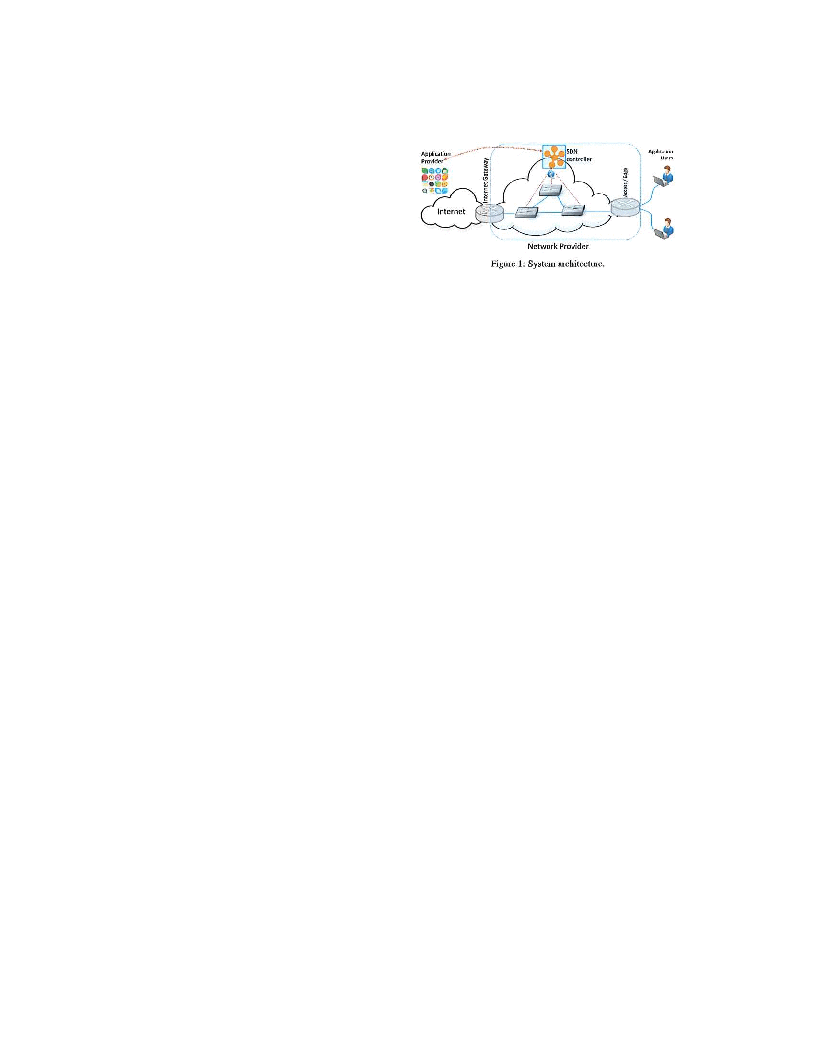 Exposing Network State Information
RESTful API (HTTP-based)

Registration required by interactive flows
Network query response protocol for state info

Request format:
GET /stats/<MyIP>/<PeerIP>/<LastIdx>/<MaxEntr>/
Response format:
Network state entries: [ns entry1; ns entry2; …]
Link state entries: [i, L, link_entry1, link_entry2, …]
Information and format: [delta_i, b_i, q_i, R_i, d_i]
Control Algorithm
Two queues: interactive and non-interactive
Dynamic estimation of number of bytes queued at the bottleneck point on an end-to-end path
Try to limit this queue size for interactive traffic

Formulas derived for control-theoretic dynamics
Analogous to “Rate-Delay (RD) Network Services” by M. Podlesny and S. Gorinsky, ACM SIGCOMM 2008
Experimental Evaluation
Experimental setup with Mininet
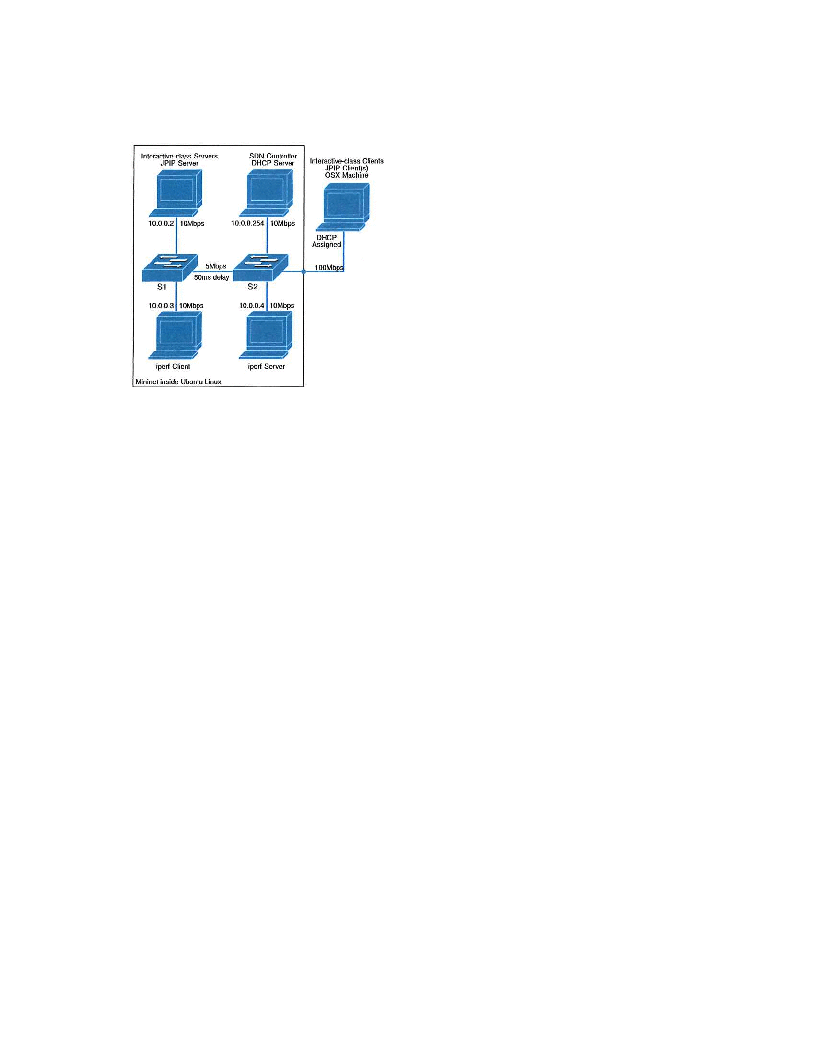 Experimental Results (1 of 12)
Figure 3: Average Bandwidth (Mbps) versus Time
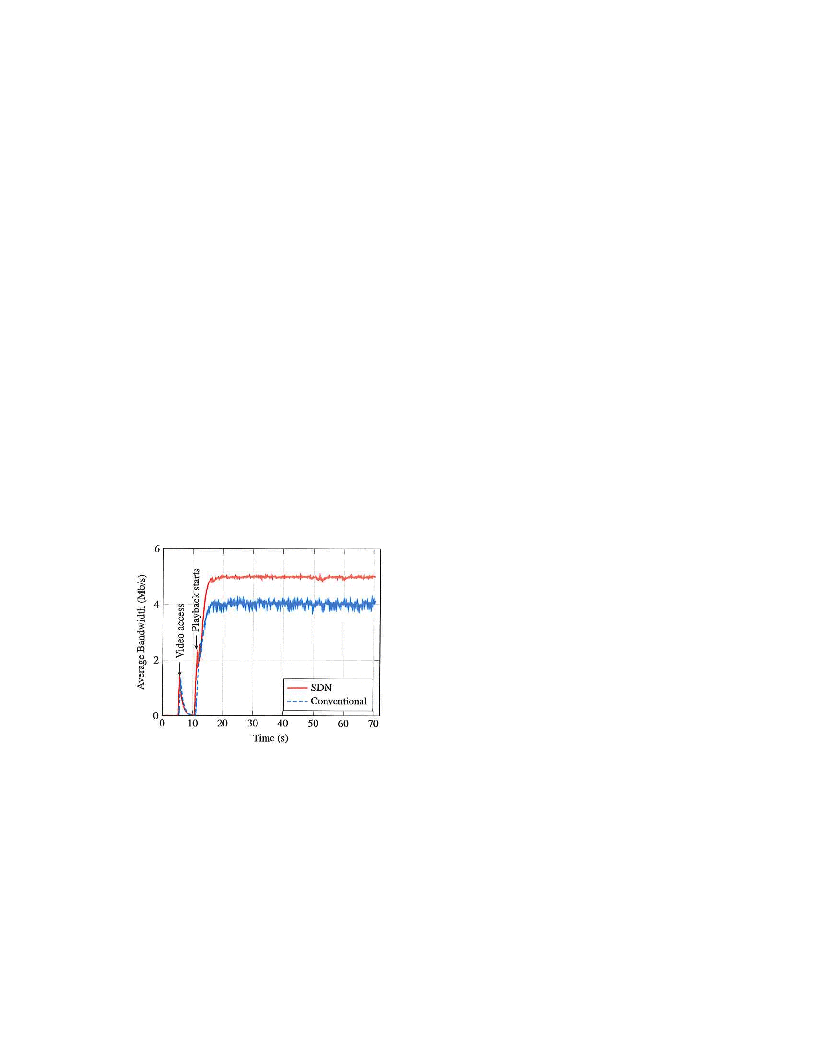 Experimental Results (2 of 12)
Figure 4: Bottleneck Queue Size (bytes) vs Time
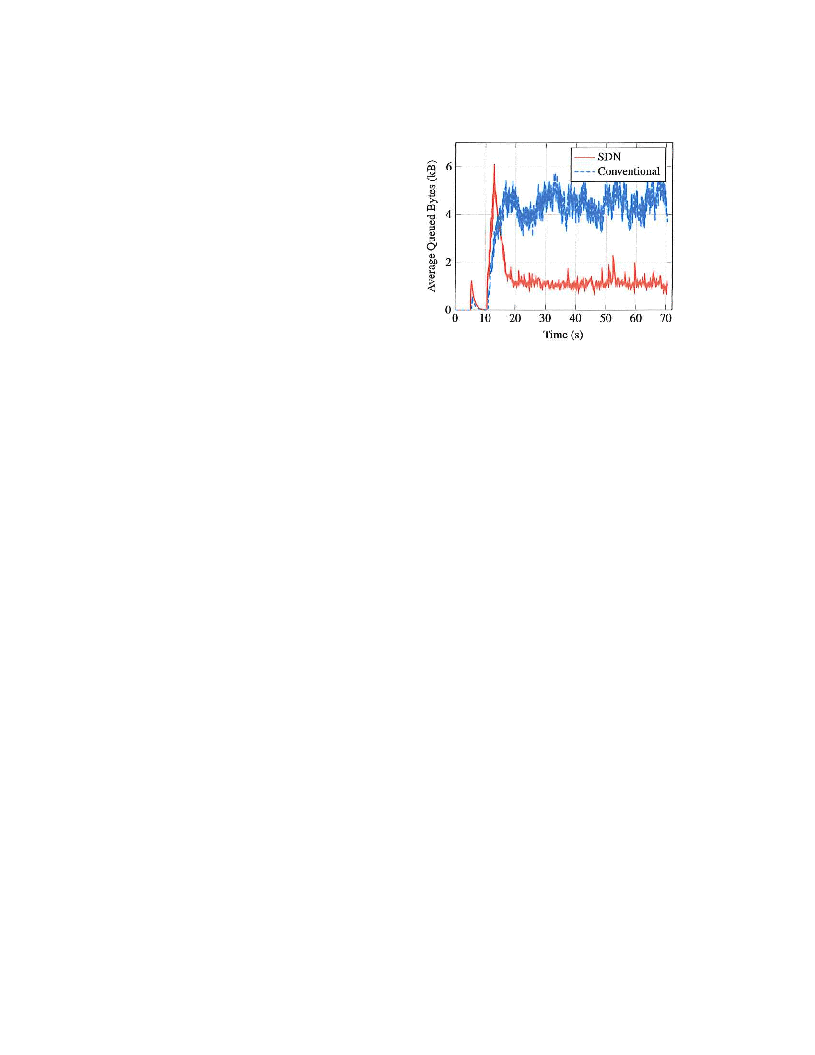 Experimental Results (3 of 12)
Figure 5: Video Quality (PSNR) versus Time (frames)
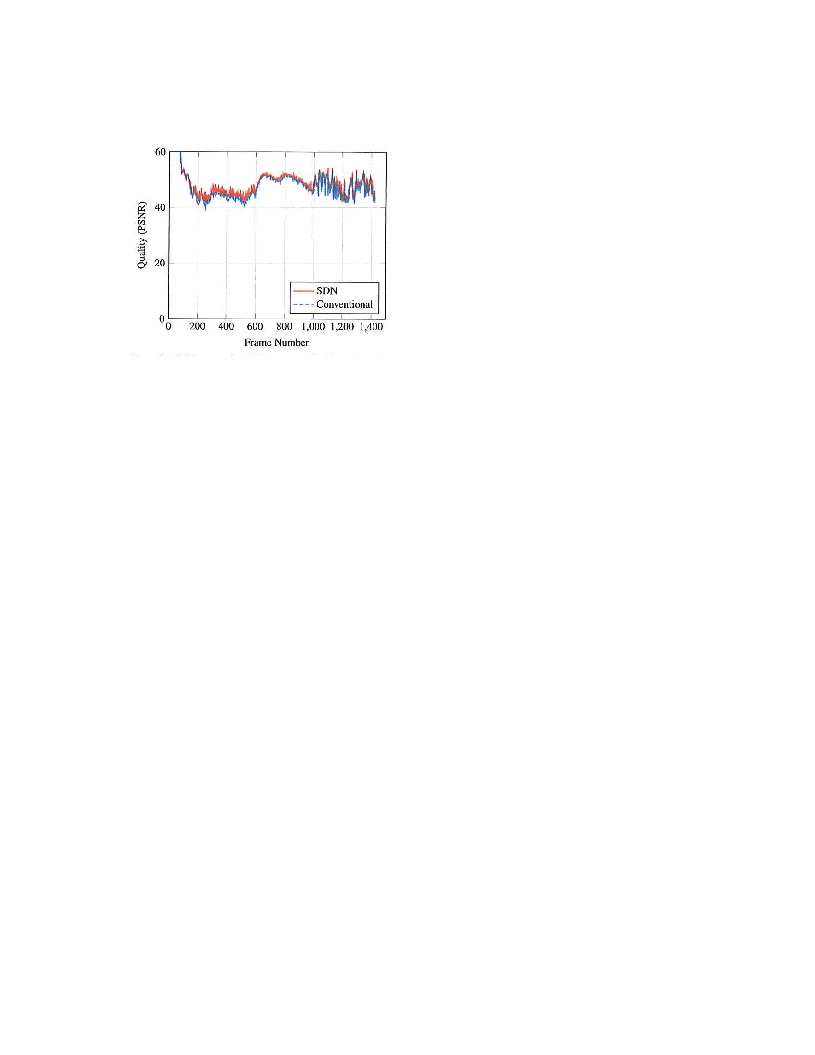 Experimental Results (4 of 12)
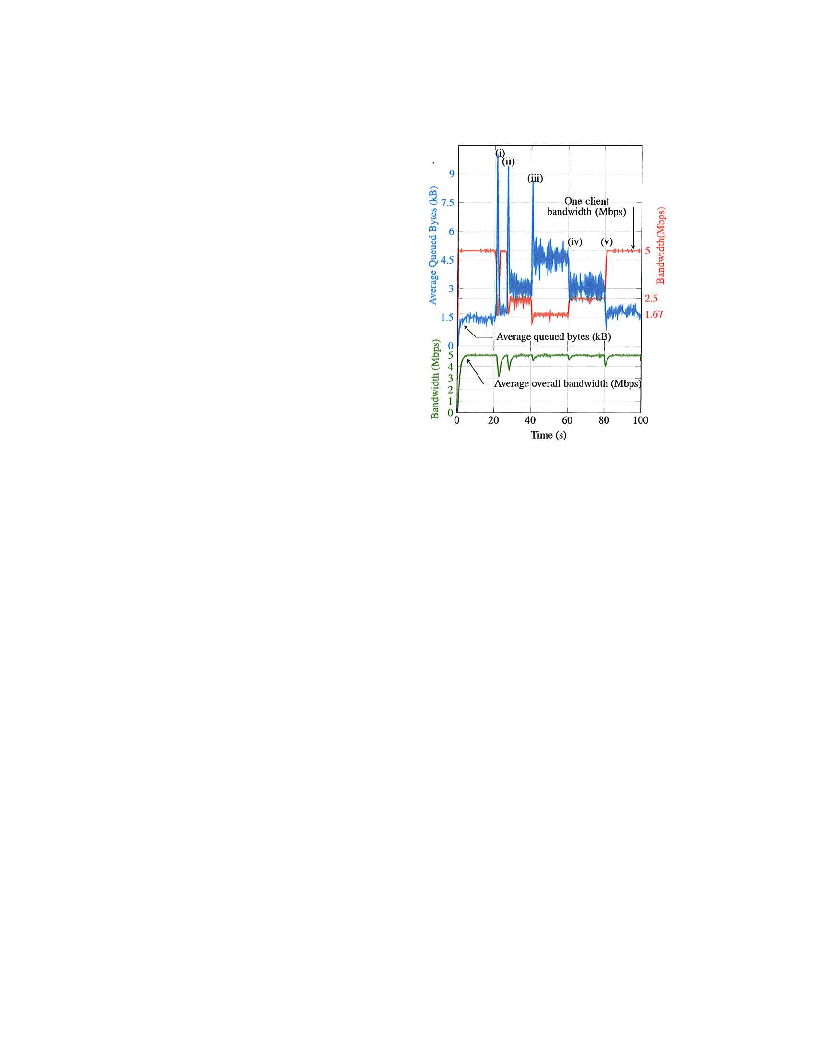 Figure 6:
    Multiple Flows
Experimental Results (5 of 12)
Figure 7: Bandwidth and Queued Bytes vs Time
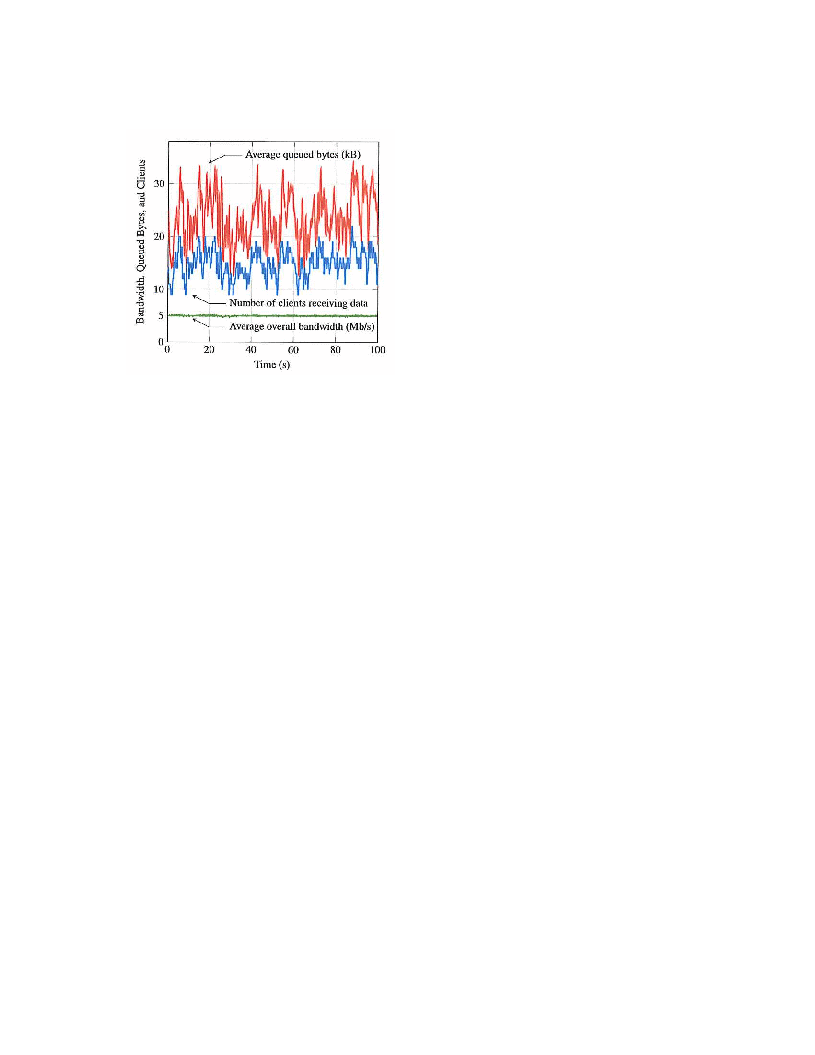 Experimental Results (6 of 12)
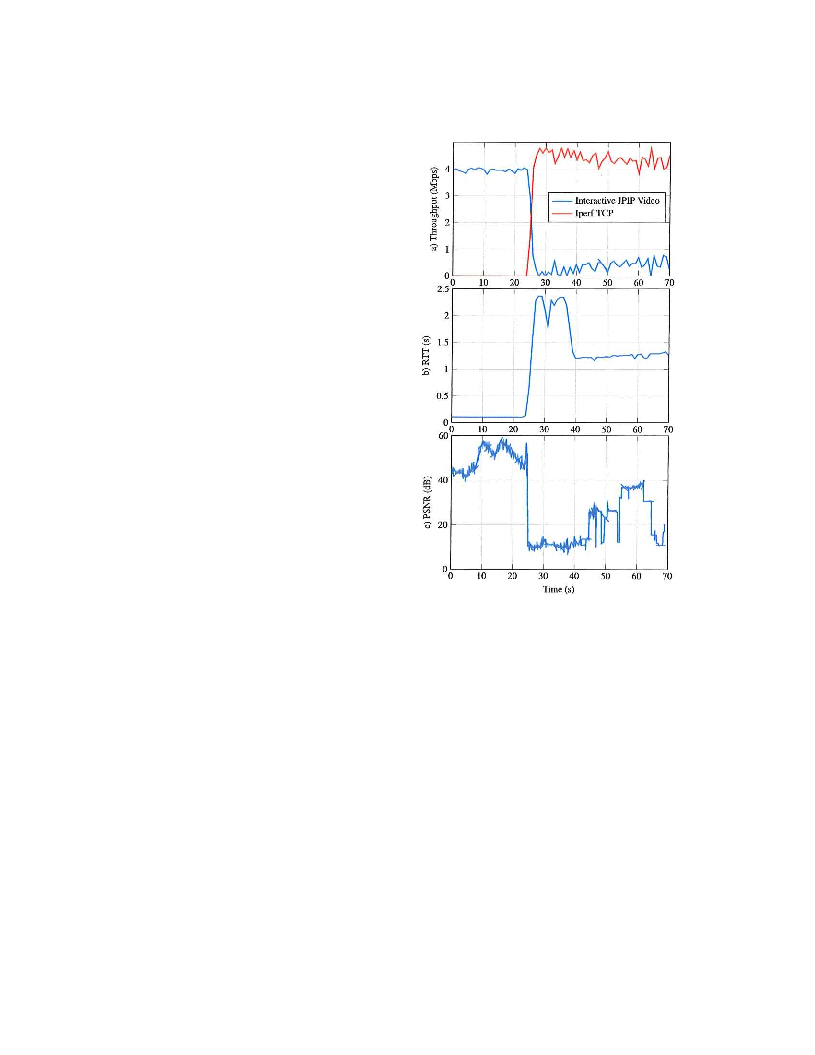 Figure 8:
   (a) Throughput vs Time


   (b) RTT vs Time



   (c) PSNR vs Time
Experimental Results (7 of 12)
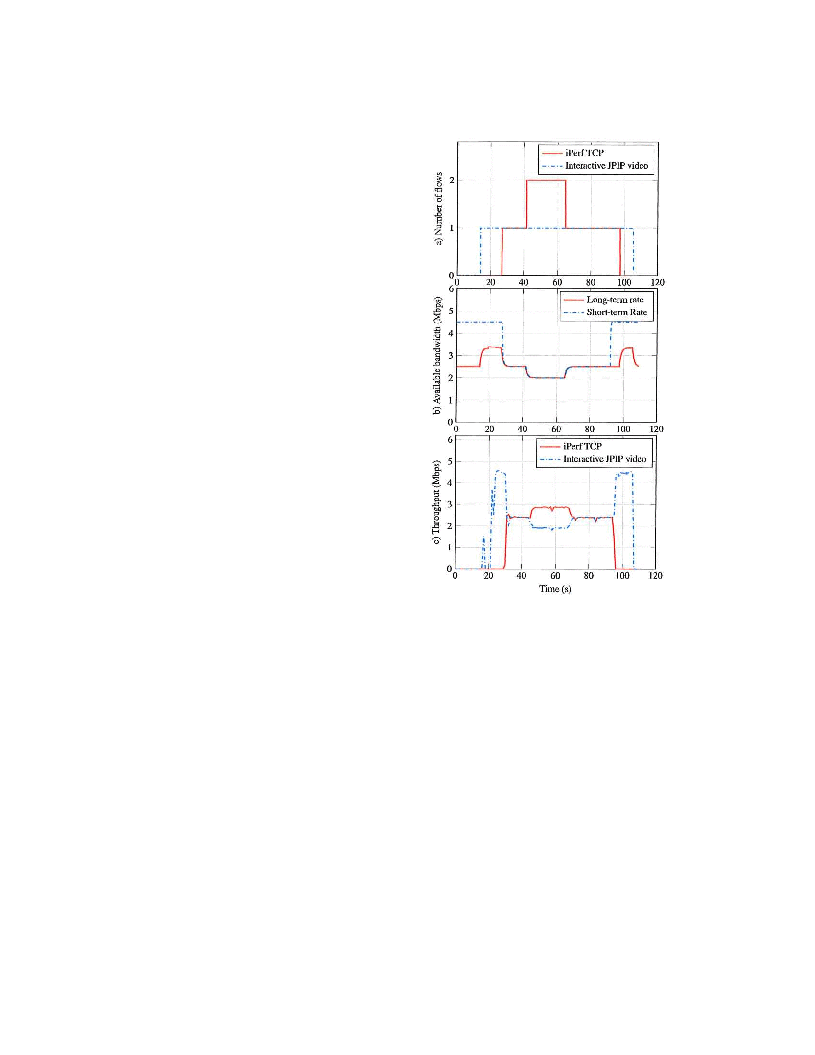 Figure 9:
    (a) Num Flows vs Time


   (b) Available Bandwidth vs Time


   (c) Throughput vs Time
Experimental Results (8 of 12)
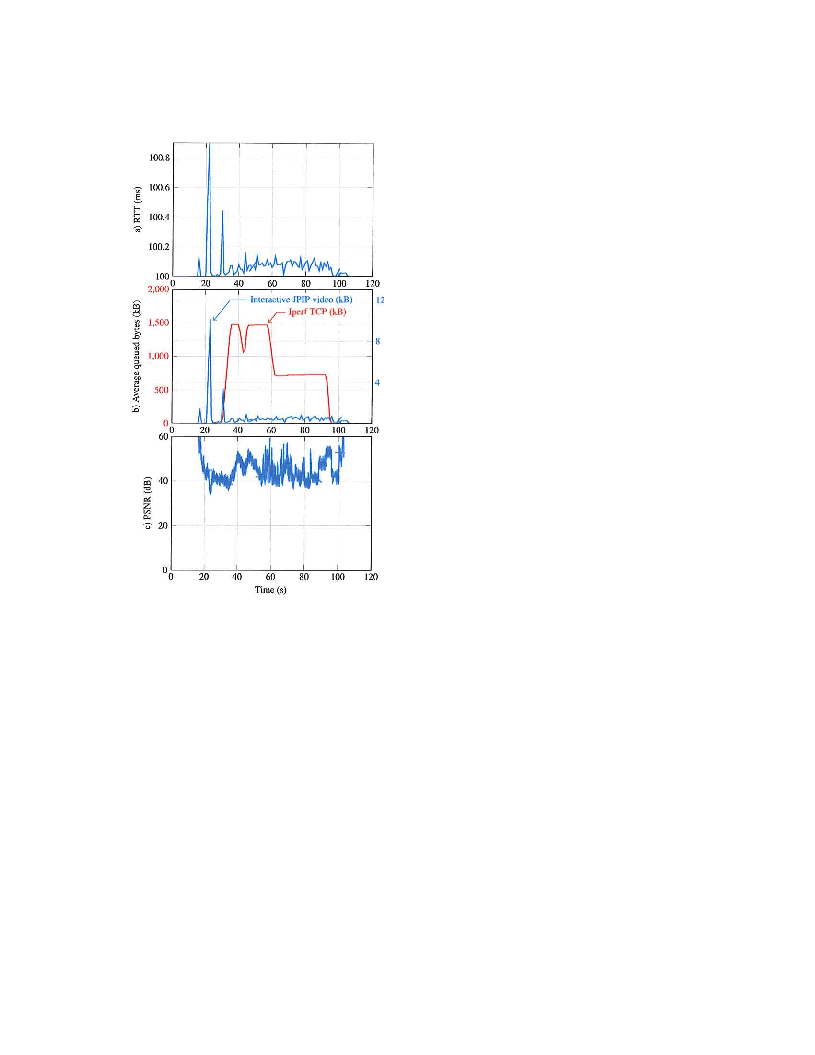 Figure 10:
    (a) RTT vs Time


   (b) Avg Queued Bytes vs Time


   (c) PSNR vs Time
Federated Network Scenario
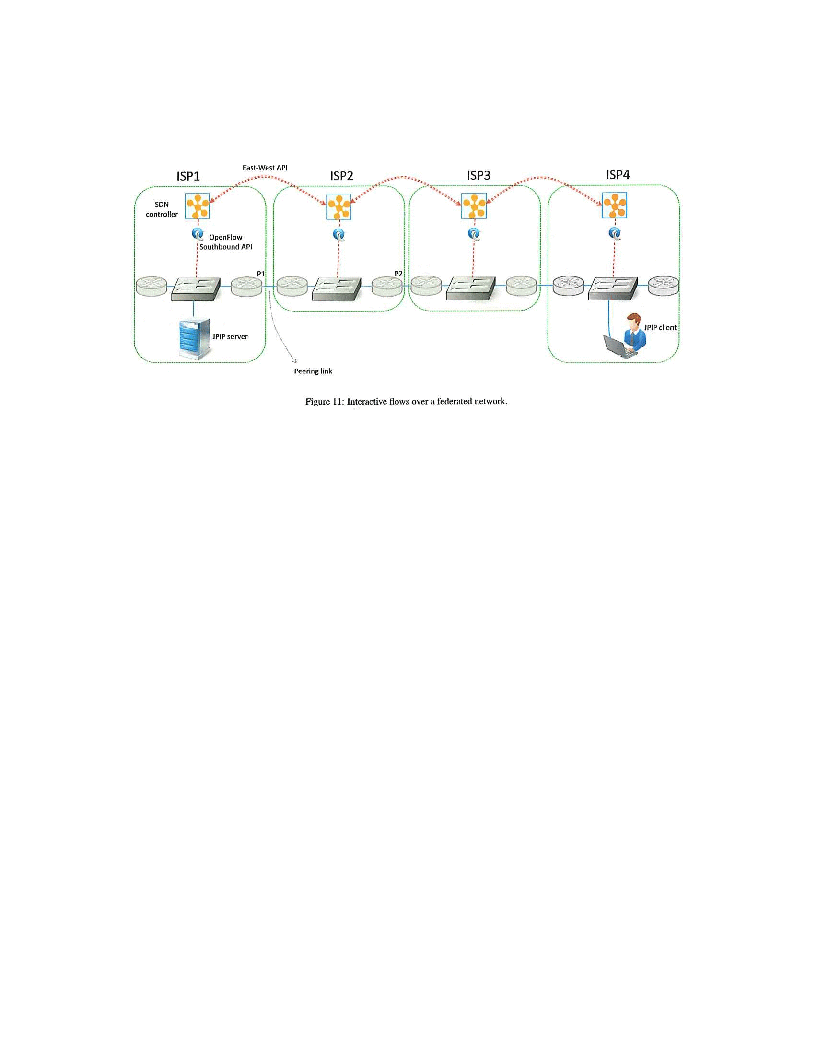 Experimental Results (9 of 12)
Figure 12: Bandwidth and Queued Bytes vs Time
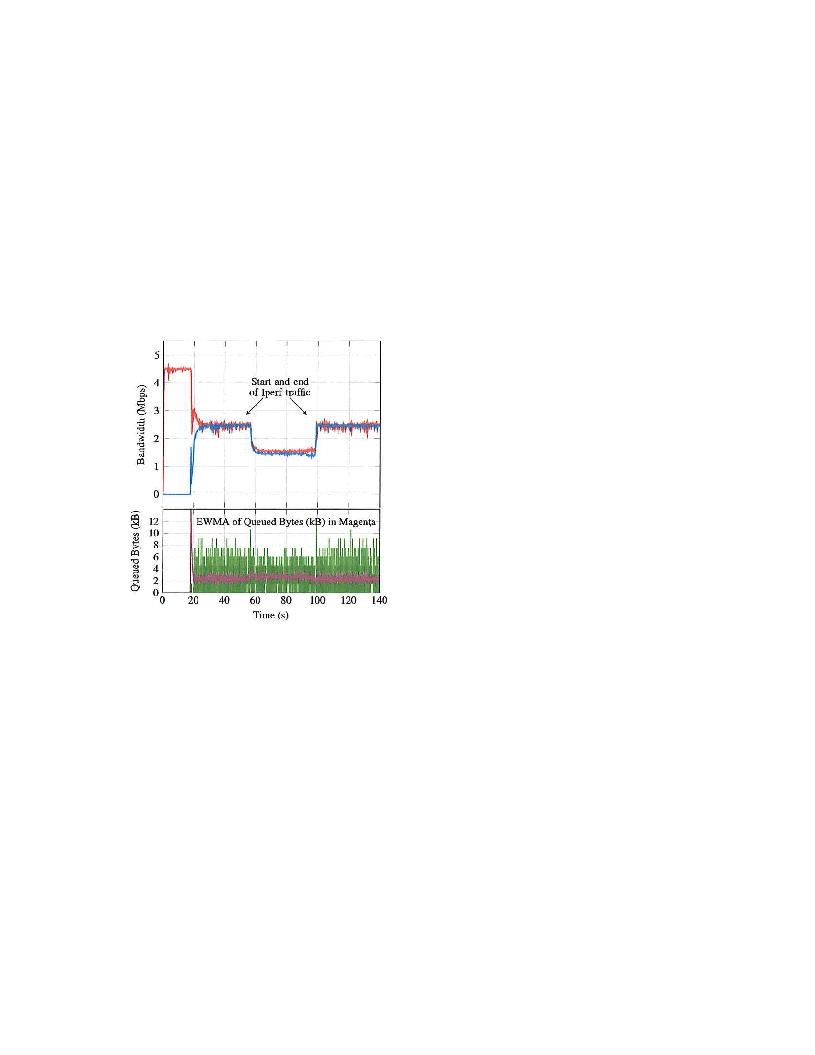 Experimental Results (10 of 12)
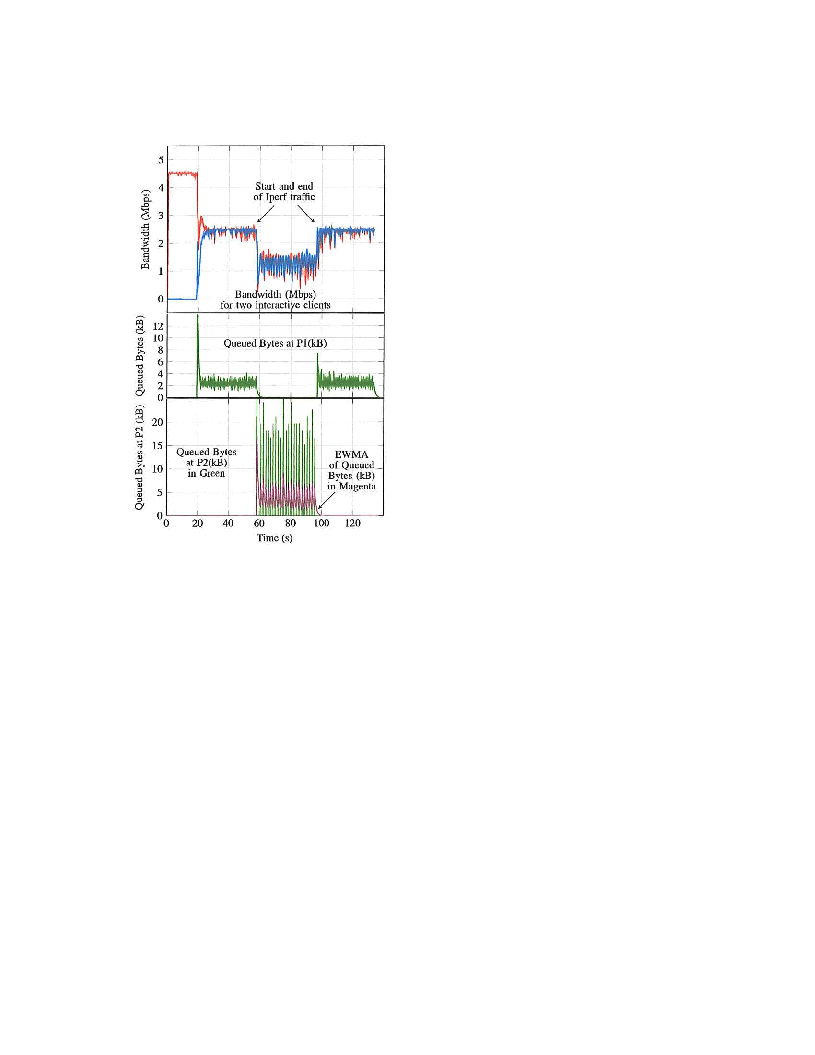 Figure 13:
    (a) Bandwidth vs Time


   (b) Queued Bytes at P1


   (c) Queued Bytes at P2
Experimental Results (11 of 12)
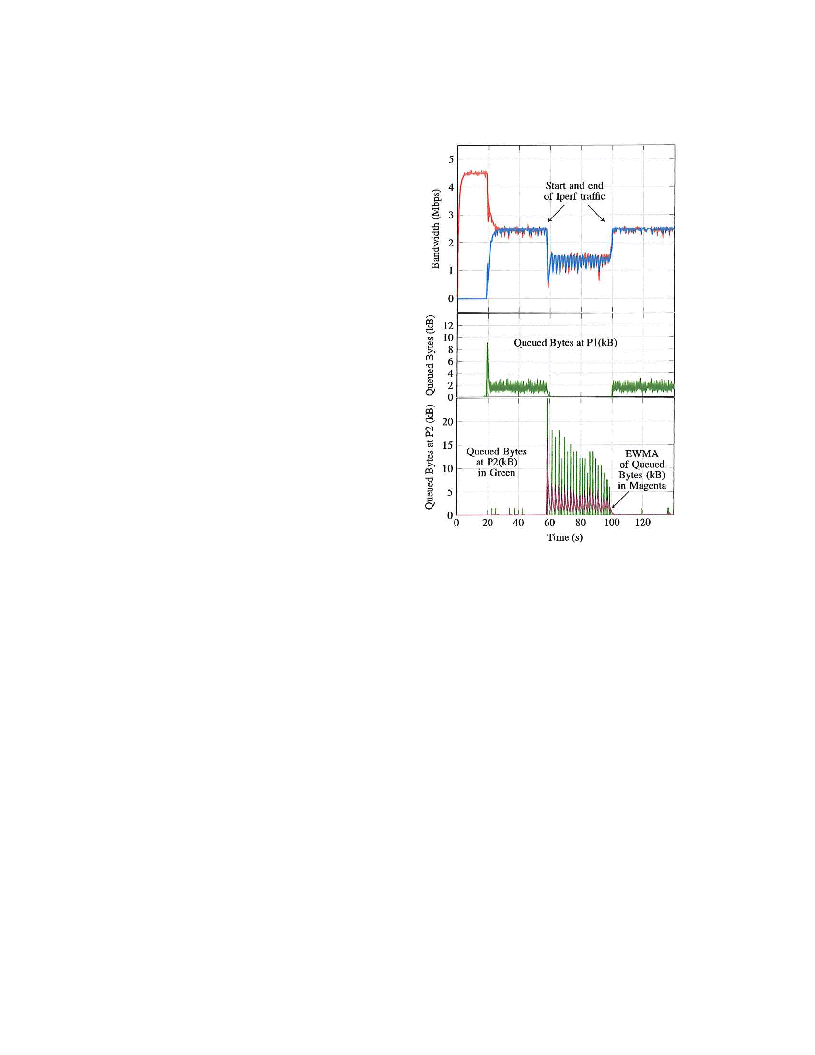 Figure 14:
    (a) Bandwidth vs Time



   (b) Queued Bytes at P1

   (c) Queued Bytes at P2
Experimental Results (12 of 12)
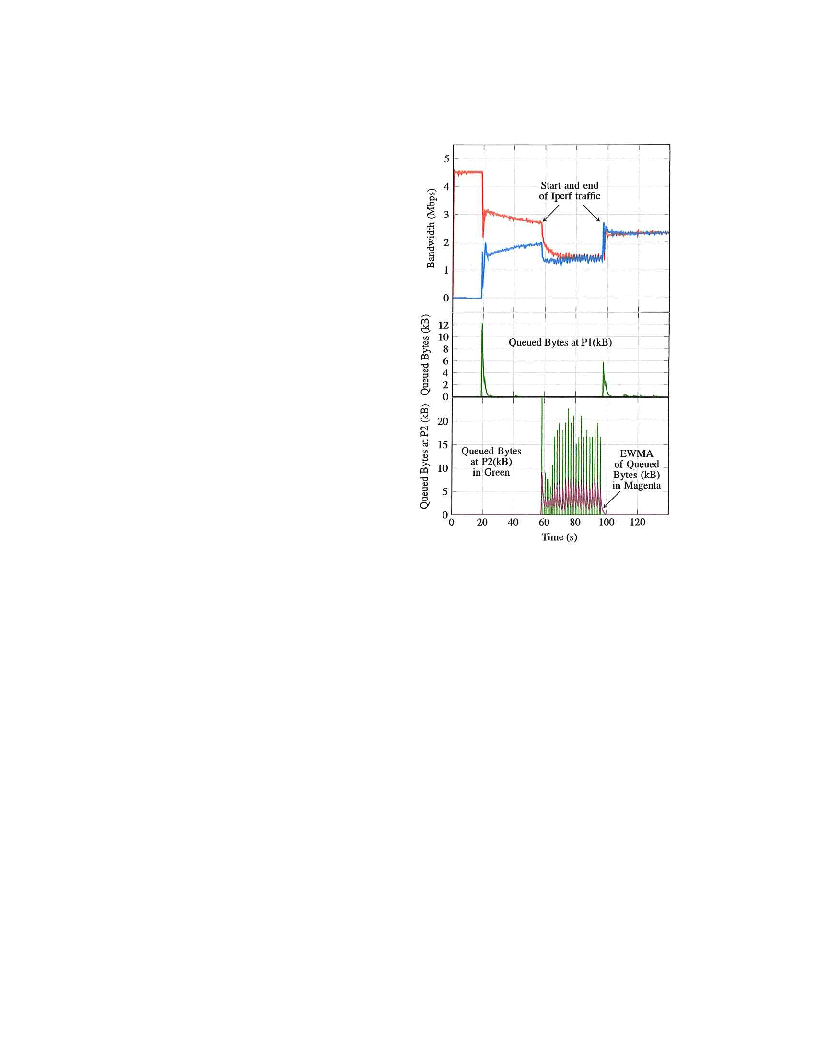 Figure 15:
    (a)  Bandwidth vs Time


   (b) Queued Bytes at P1


   (c) Queued Bytes at P2
Conclusions
SDN-assisted congestion control can provide the responsiveness needed for interactive video apps
Key idea is to expose and exploit network state info
Experimental results show that the proposed approach is responsive and fair, even in the presence of highly dynamic network flows

Future work:
More efficient protocols for streaming network state info
More effective solutions for high-latency federated networks